MARINA DI RAVENNA 
7/8/9 APRILE
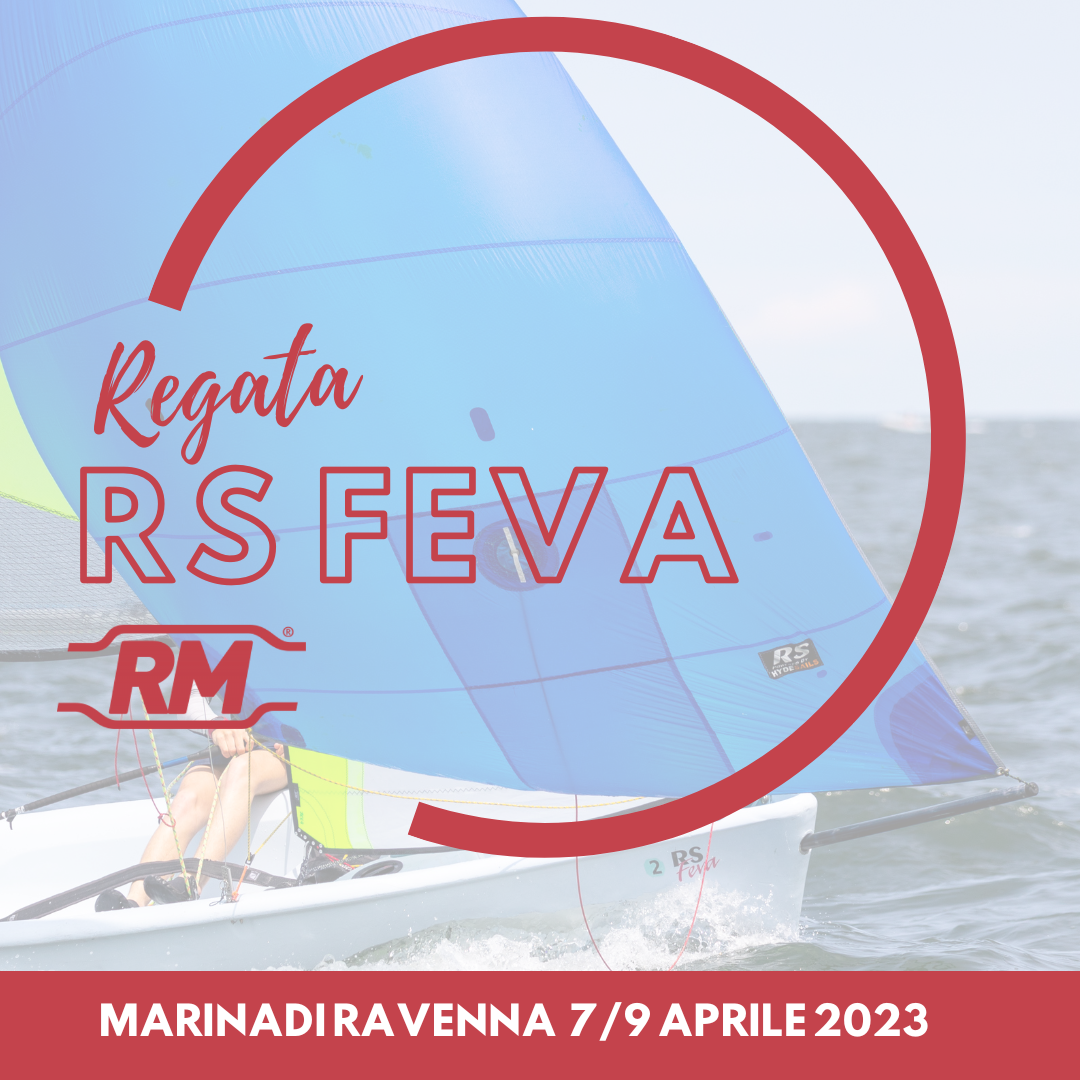 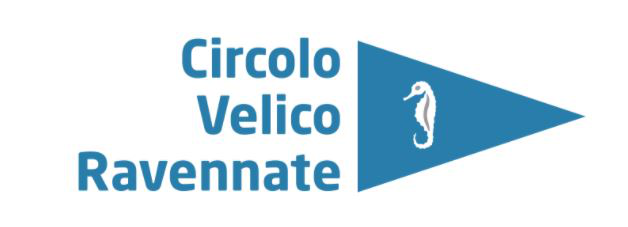 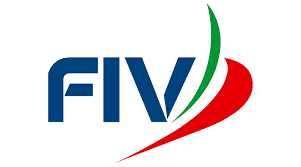 AREE CVR
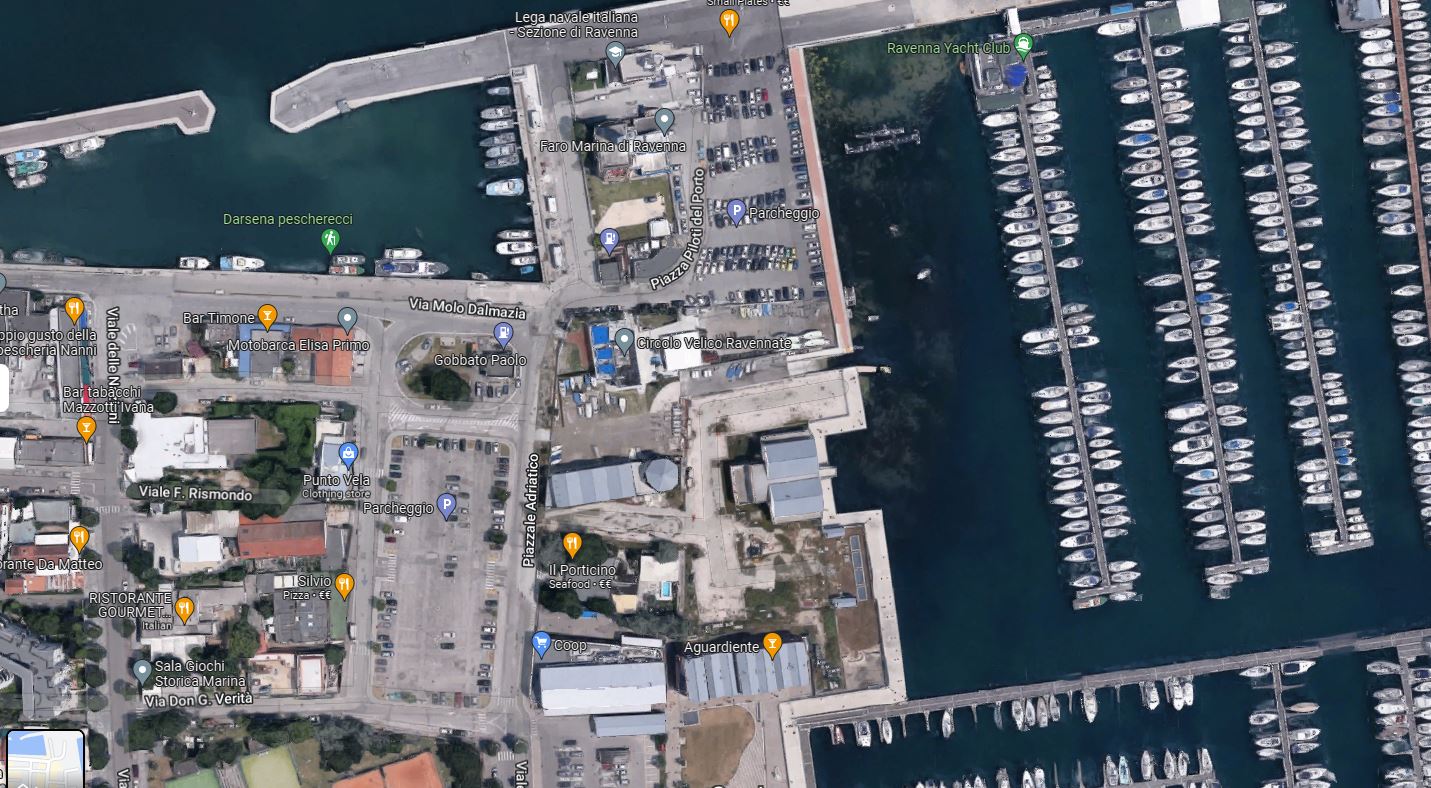 PARCHEGGIO AUTO
AREA BARCHE
SCIVOLO1
SCIVOLO 2
FURGONI
SCIVOLI
SCIVOLO 3
AREA GOMMONI
CARRELLI
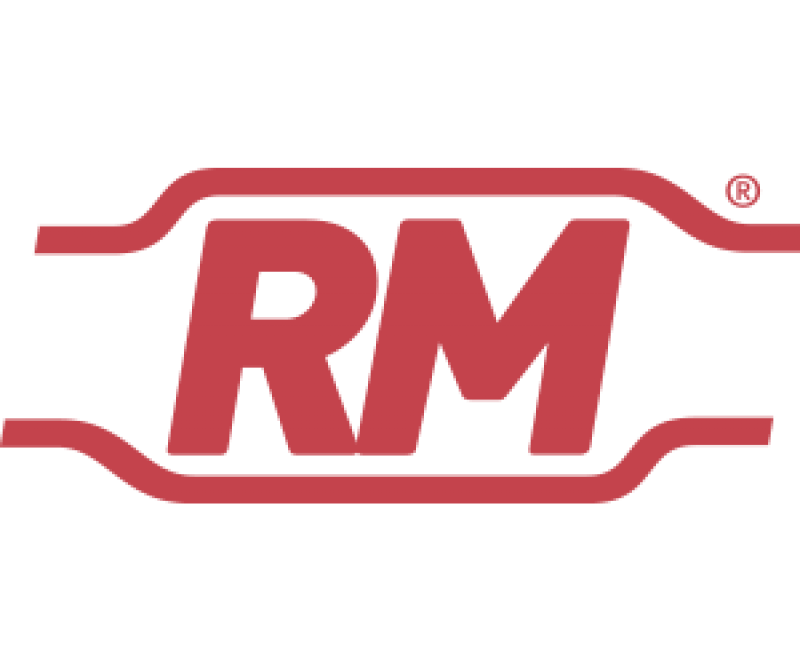 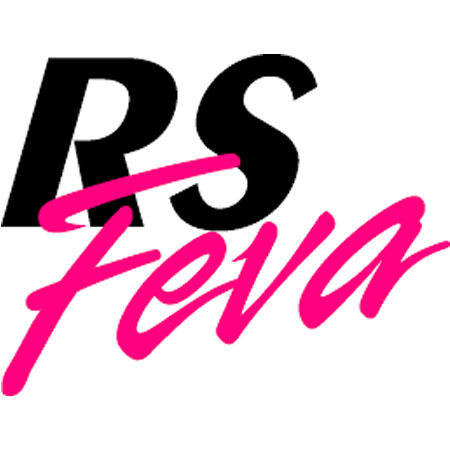 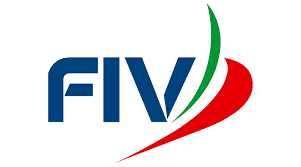 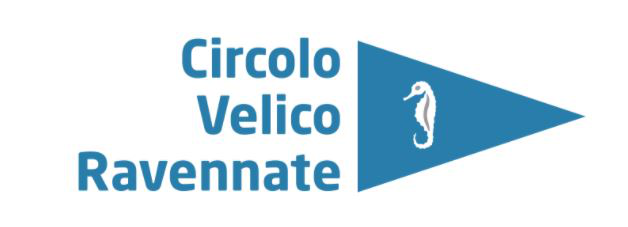 SCIVOLI
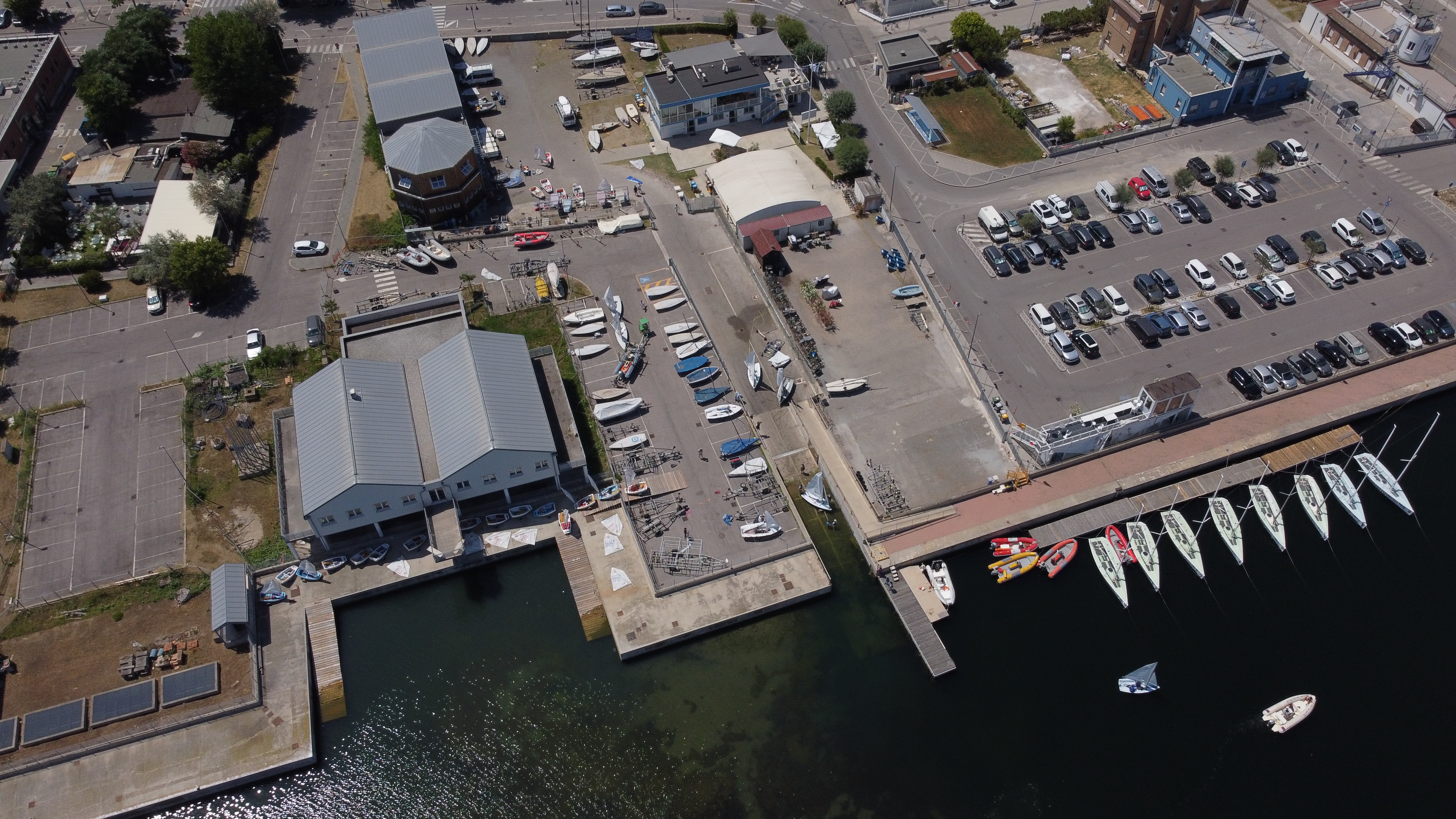 SCIVOLO 1 
NUMERI DA 1 A 50
SCIVOLO 2 
NUMERI DA 201 51 80
AREA DEPOSITO BARCHE
SCIVOLO1
SCIVOLO 2
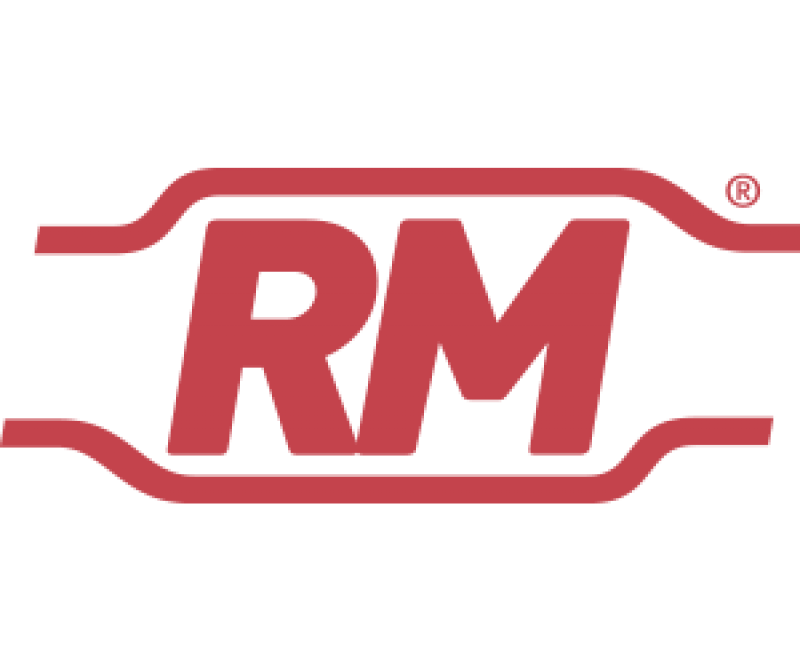 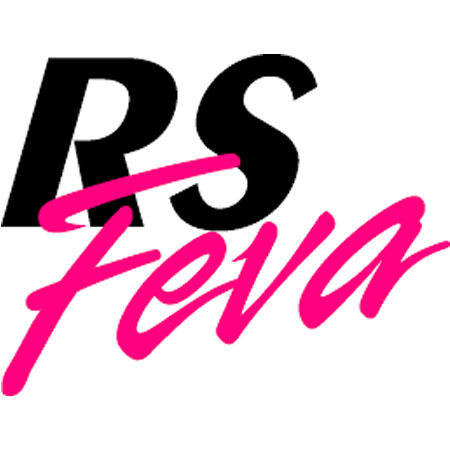 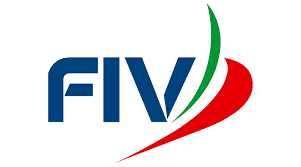 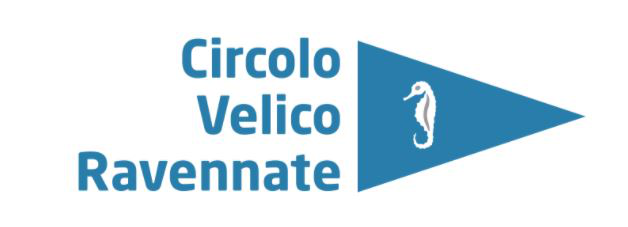 AREA GOMMONI
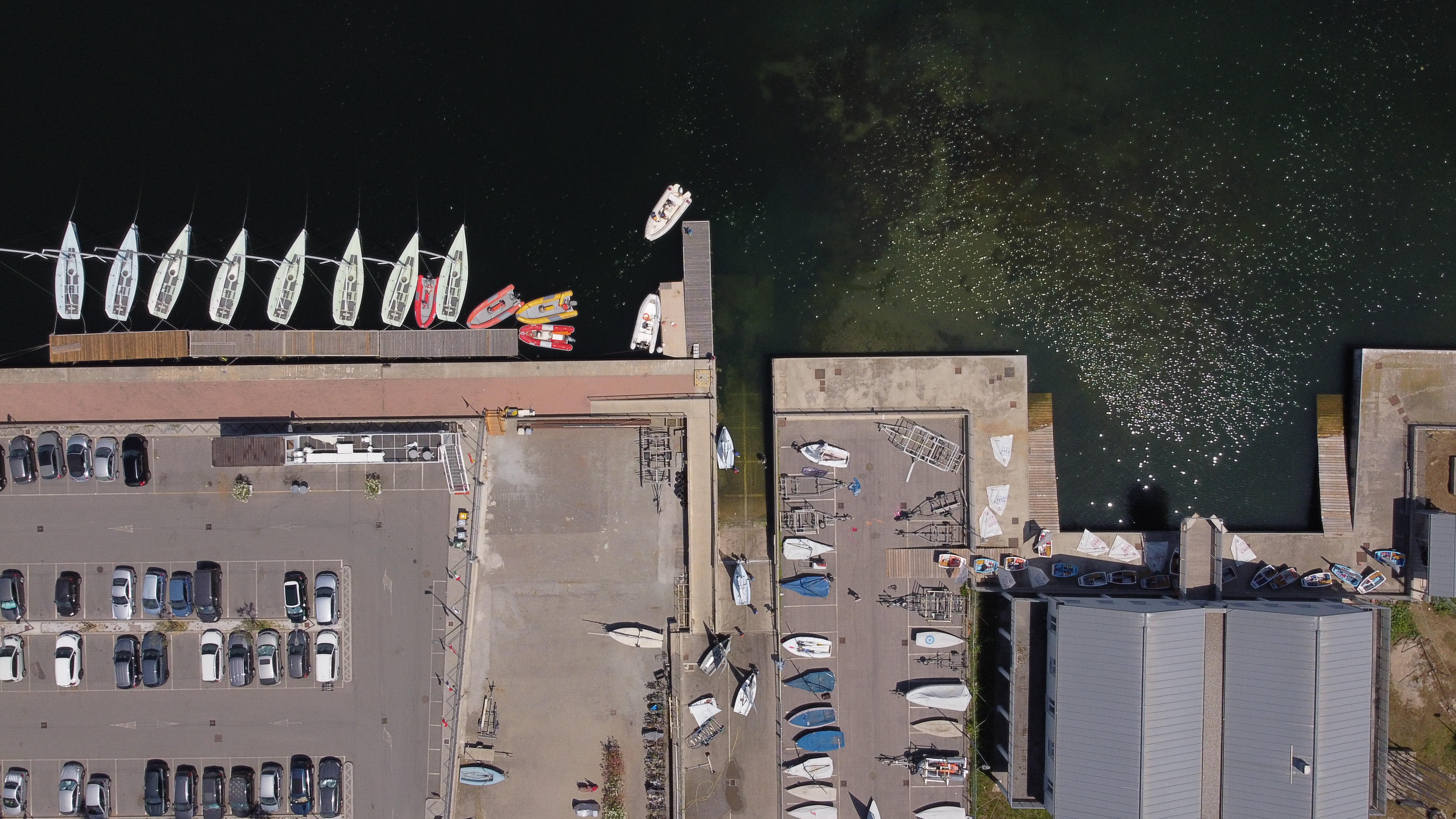 GAVITELLO 
BIANCO
AREA GOMMONI 
CIRCOLI PRESSO #AWC
AREA GOMONI CVR
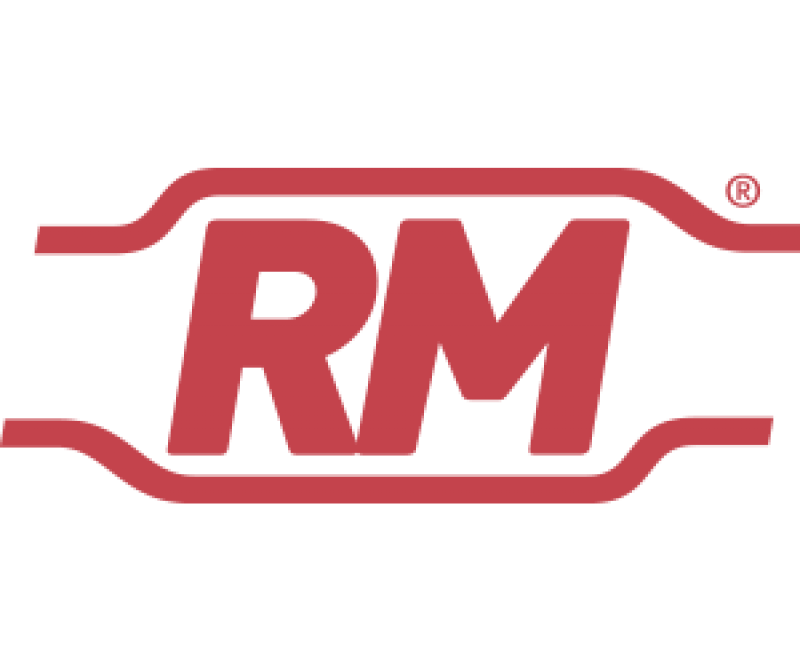 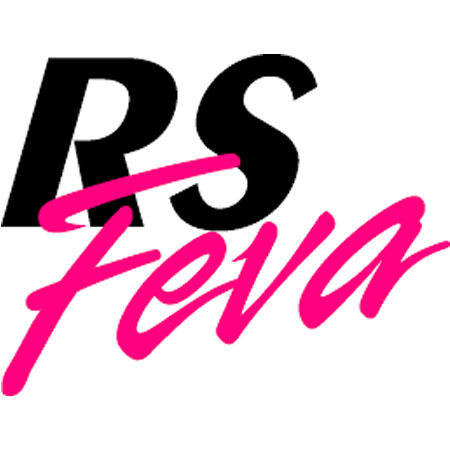 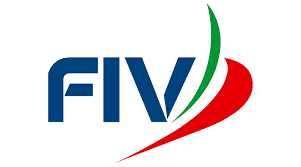 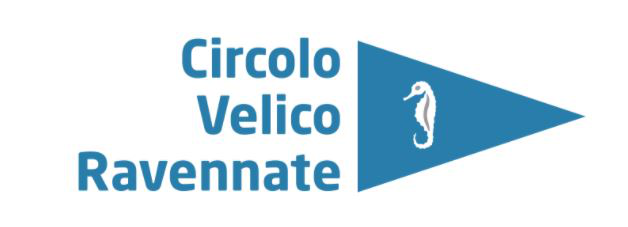 PORTO
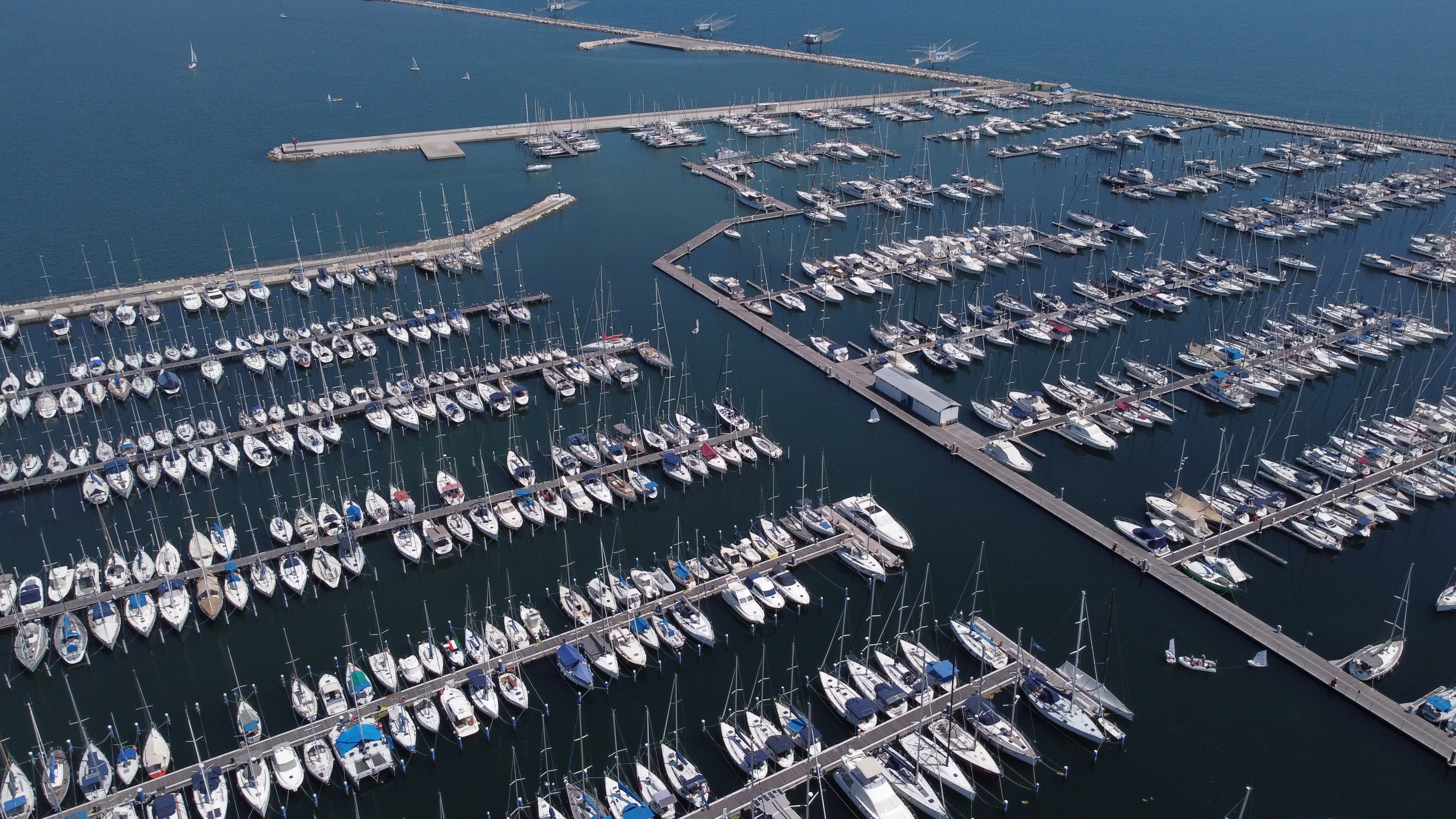 GAVITELLO 
BIANCO
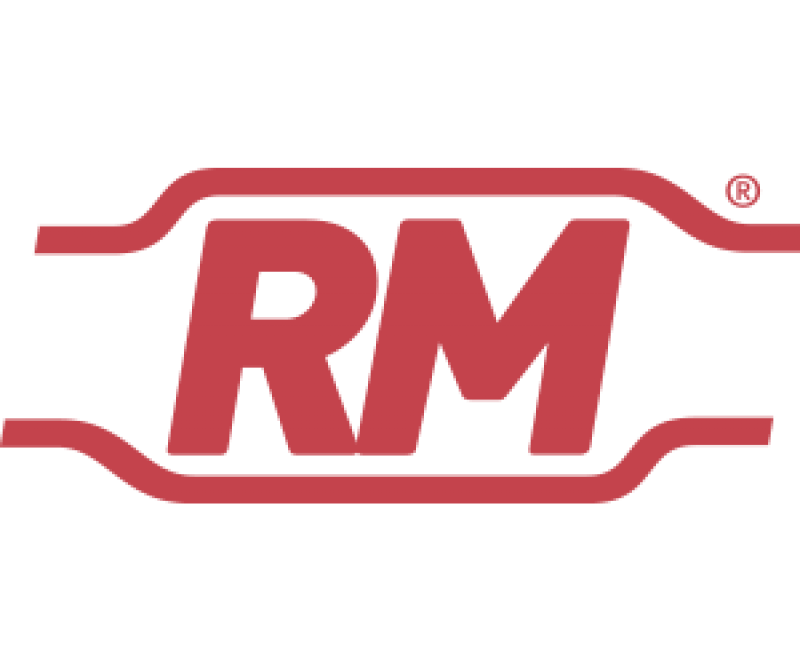 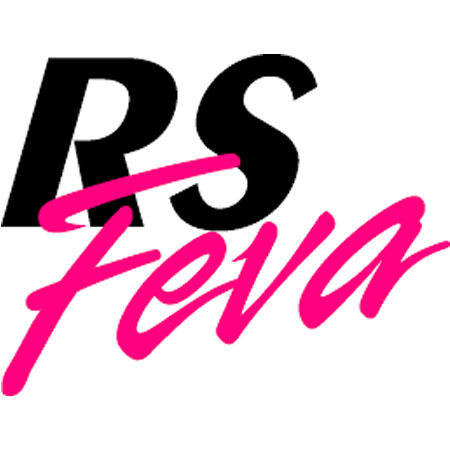 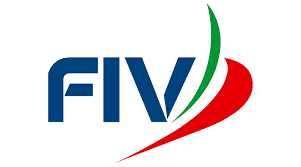 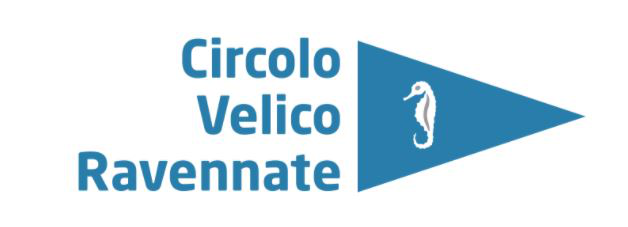 PORTO
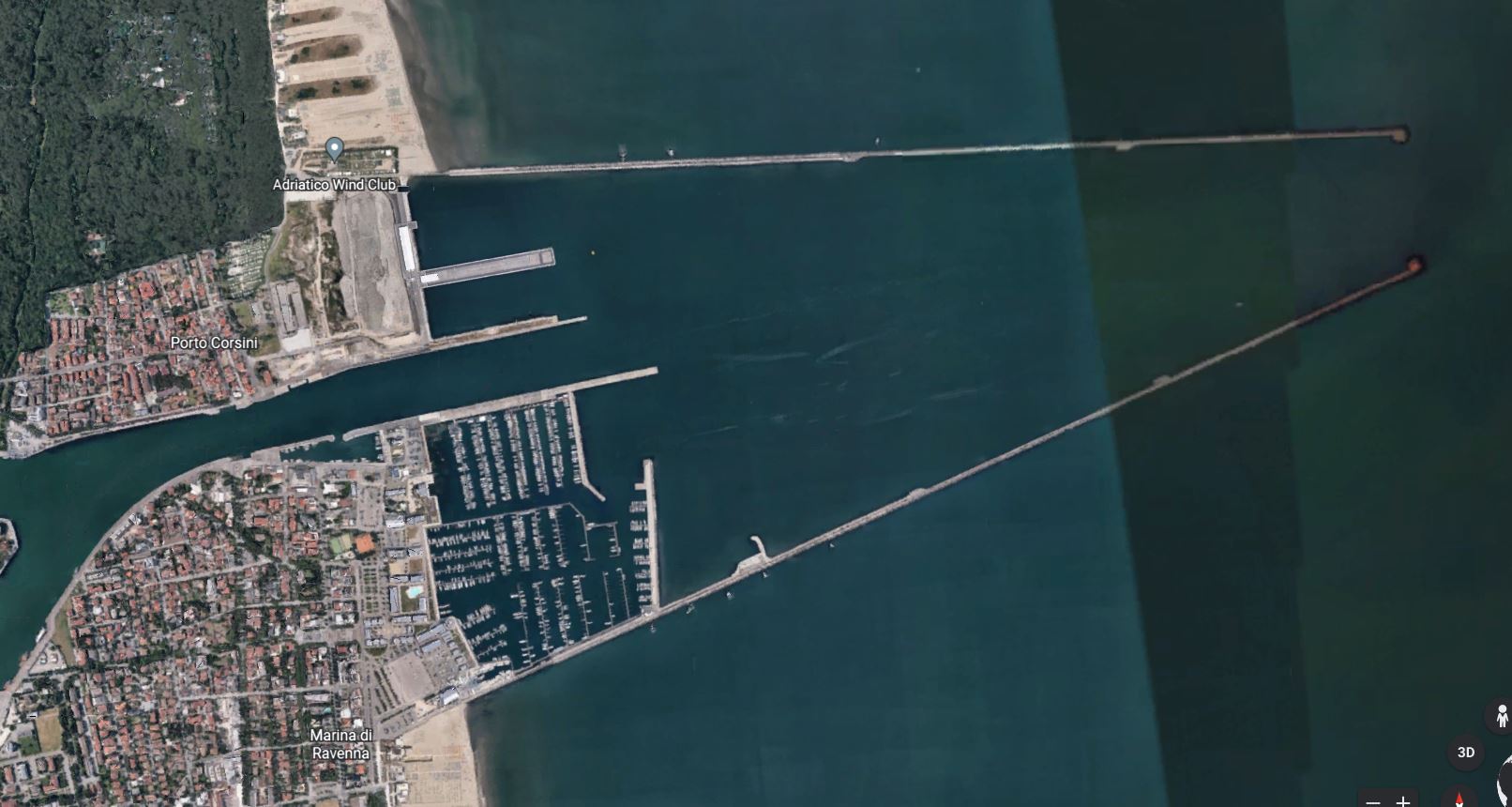 GAVITELLO 
BIANCO
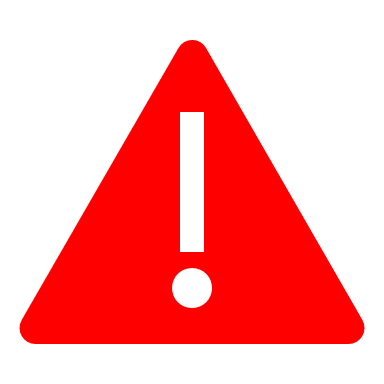 AREA INTERDETTA
ALLA NAVIGAZIONE
CVR
AREA REGATE
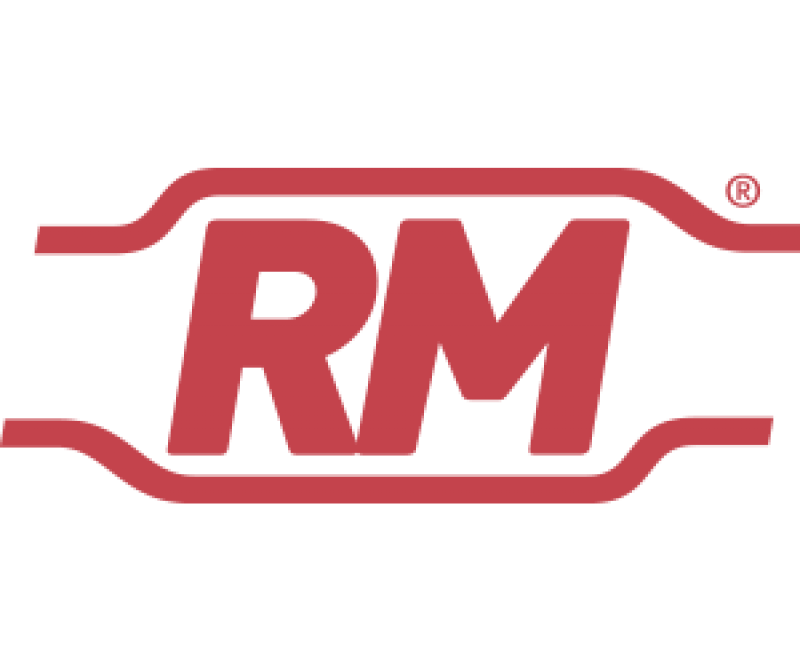 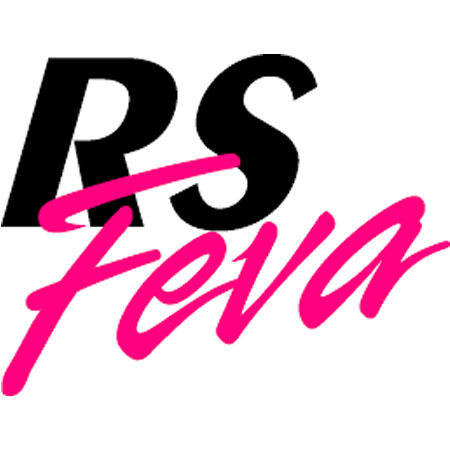 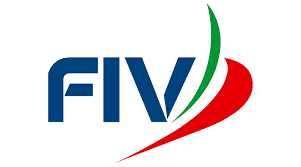 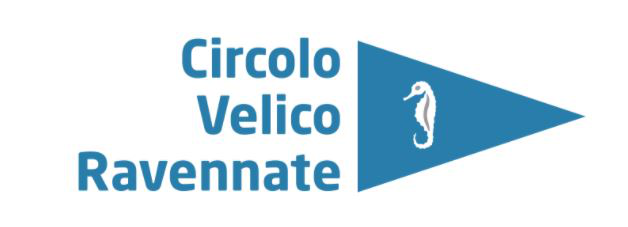 ADESIVI CARRELLI
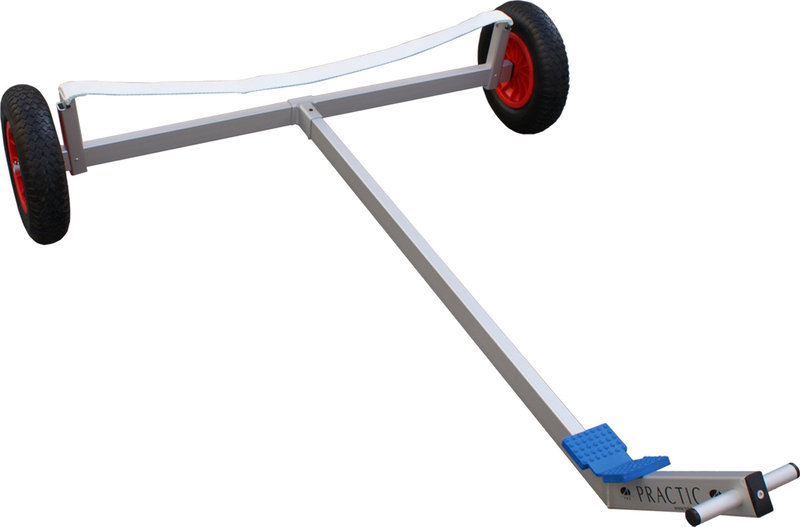 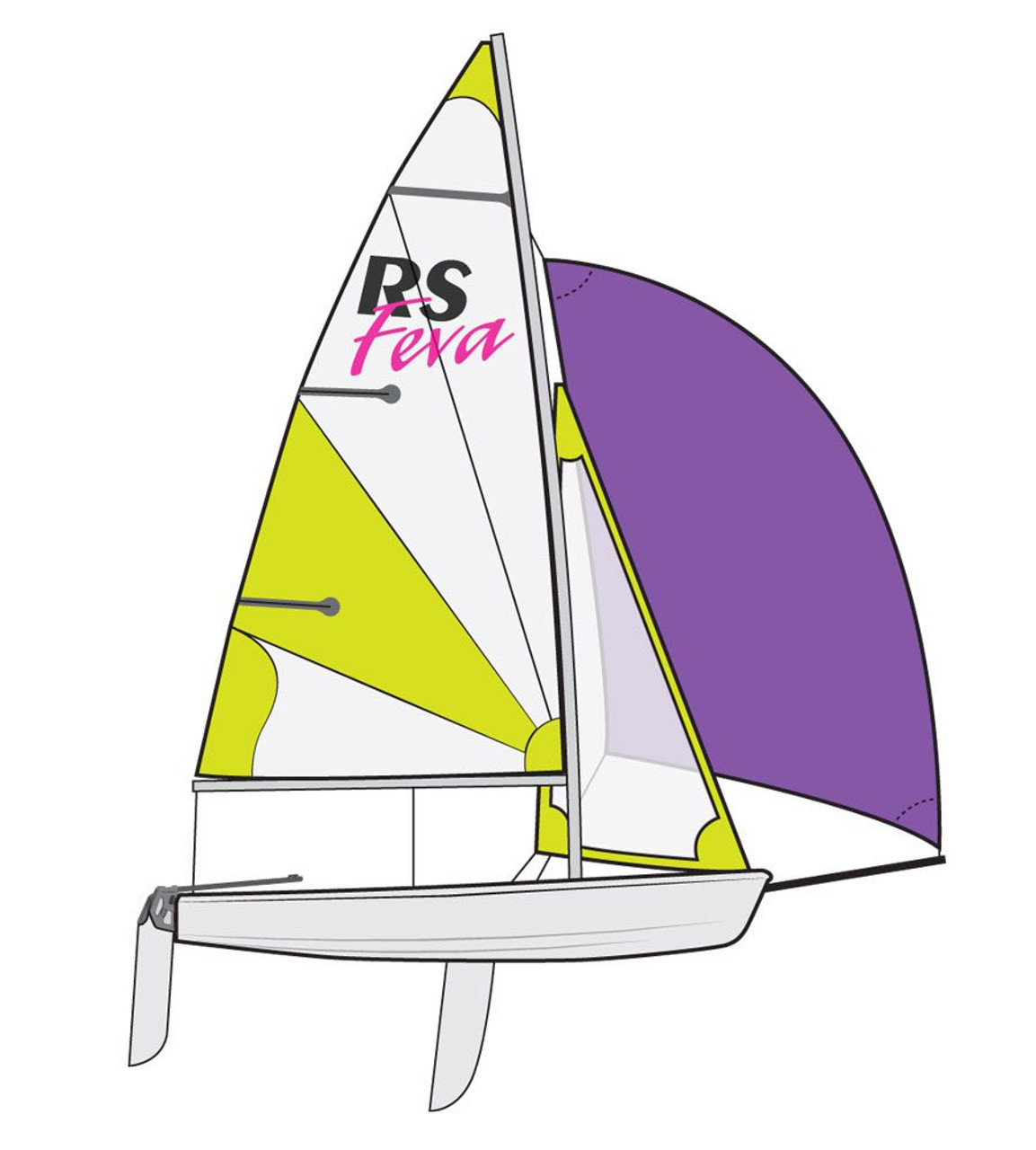 Il numero andrà posizionato 
Sull’albero in posizione centrale.
il rispettivo numero andrà 
posizionato sul carrello d’alaggio, 
nella sua parte terminale sempre
lato a DRITTA
99
99
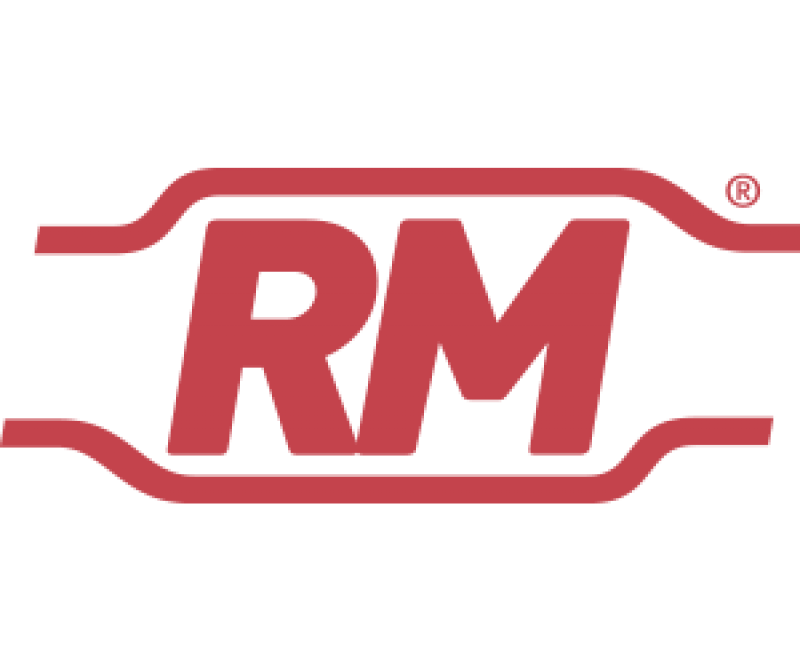 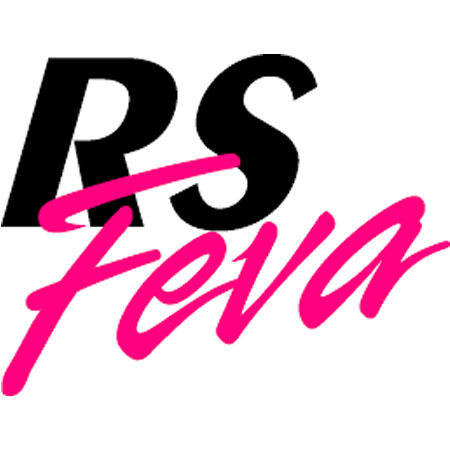 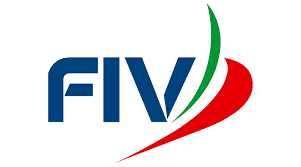 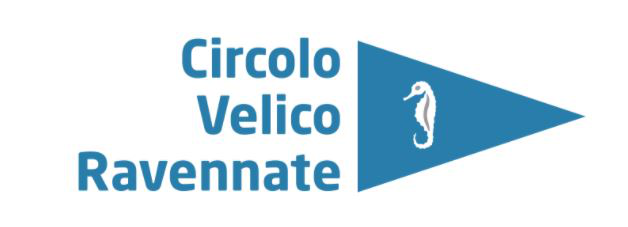 ADESIVI GOMMONI
Il numero andrà posizionato 
sulla CALANDRA DEL MOTORE lato a DRITTA.
Il rispettivo numero andrà 
Posizionato sul carrello, 
nella sua parte terminale sempre
Lato a DRITTA
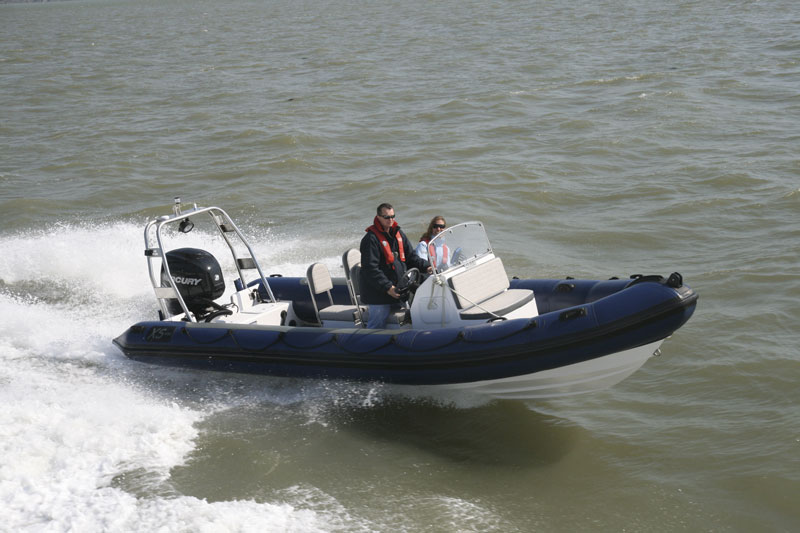 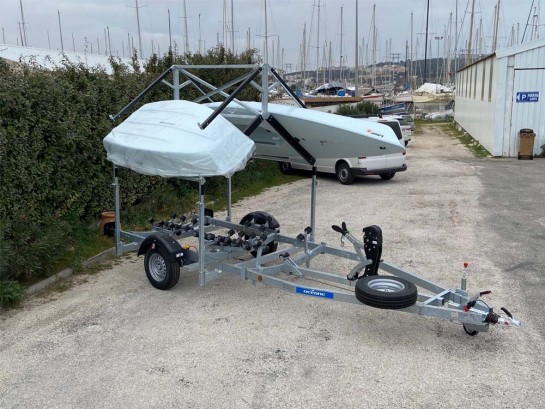 S1
S1
FAC SIMILE NUMERO DI CALANDRA
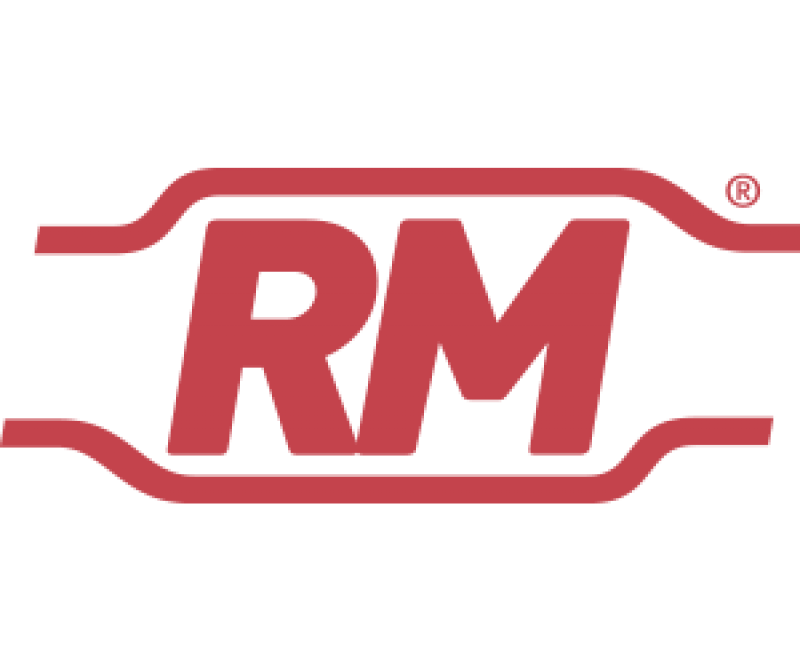 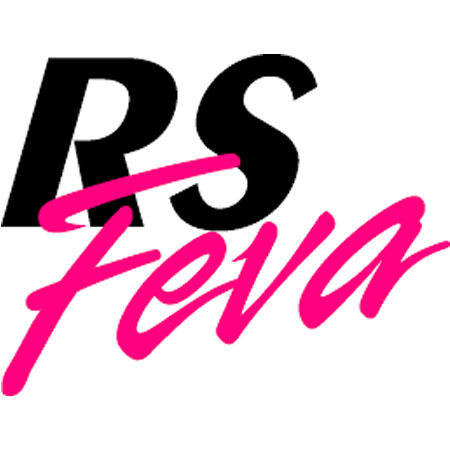 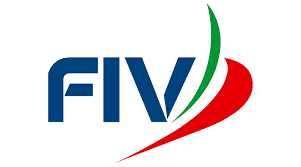 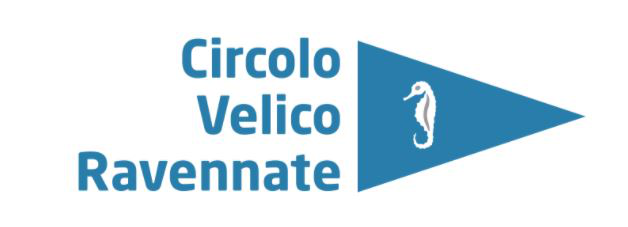